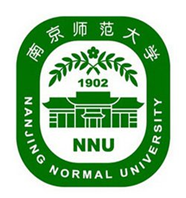 Reporter : Dandan Shen
Supervisor: Ruilin Zhu
Nanjing Normal University
PQCD group meeting 2020
2020-8-15
[Speaker Notes: 更多模板请关注：https://haosc.taobao.com]
1
Introduction
2
Experimental and theoretical study
CONTENTS
3
Research method
4
Results
5
Summary
2020-8-15
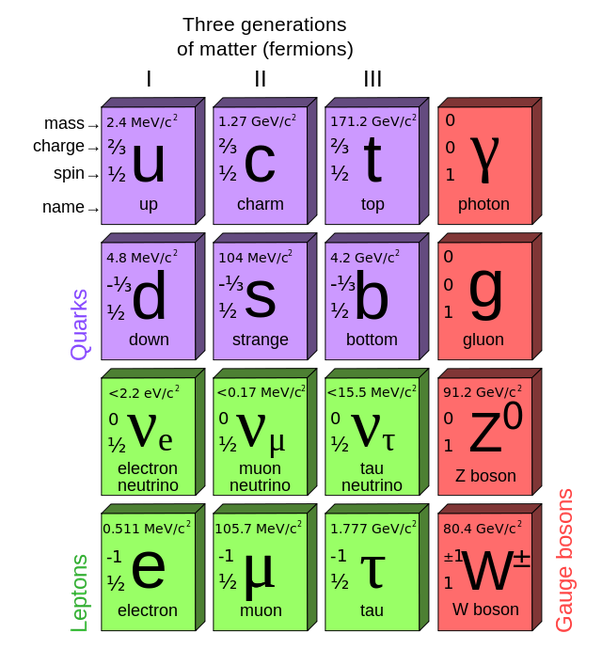 Part 1: Introduction
Standard Model
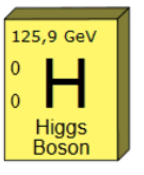 Part 1:Introduction
Heavy quarkonium and Bc mesons properties :
1)Composed of two heavy quarks.
2)The quark relative velocity is small.
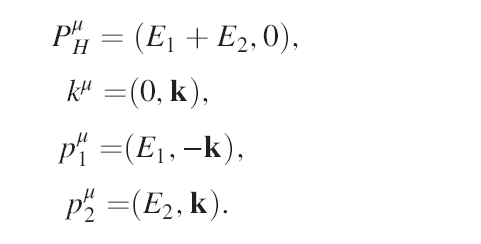 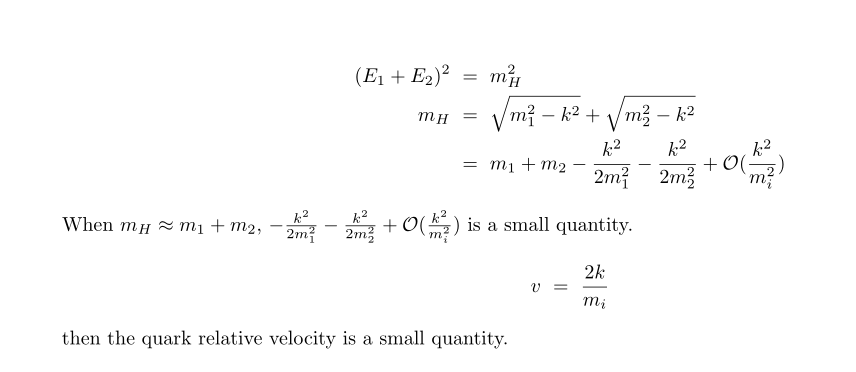 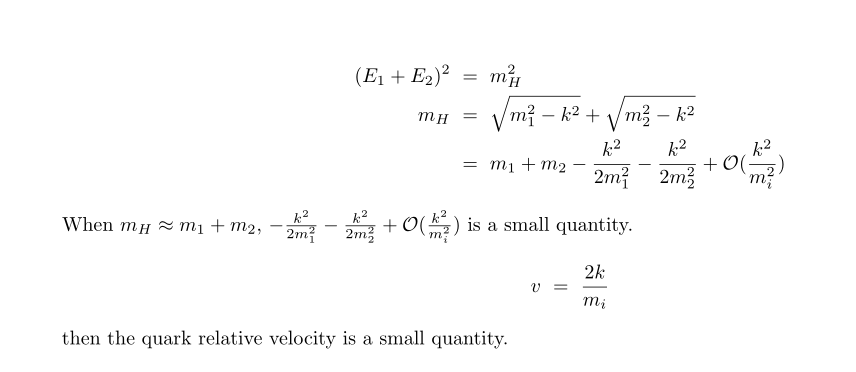 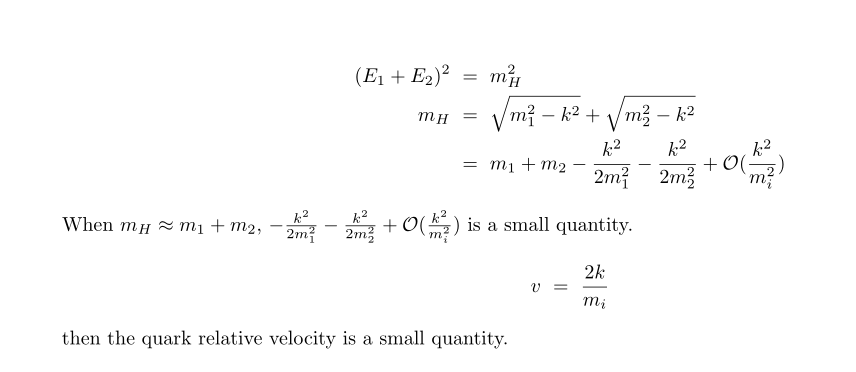 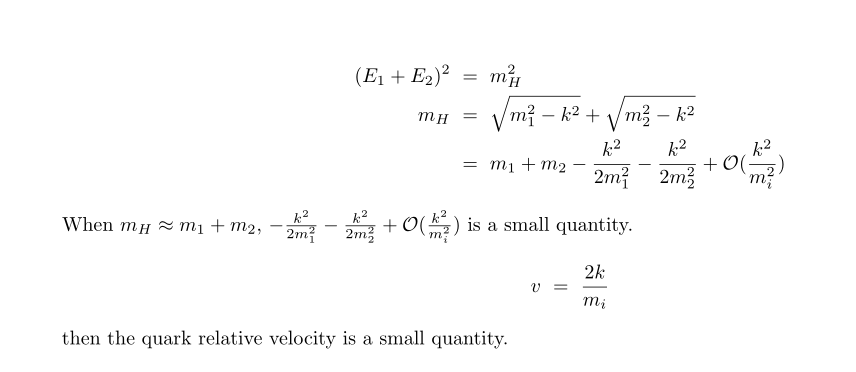 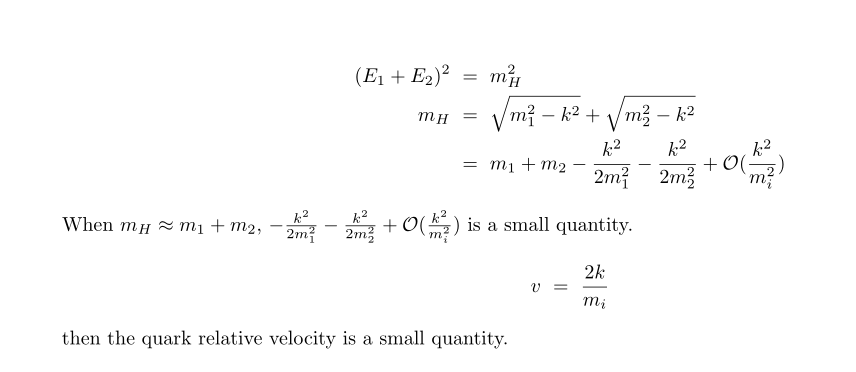 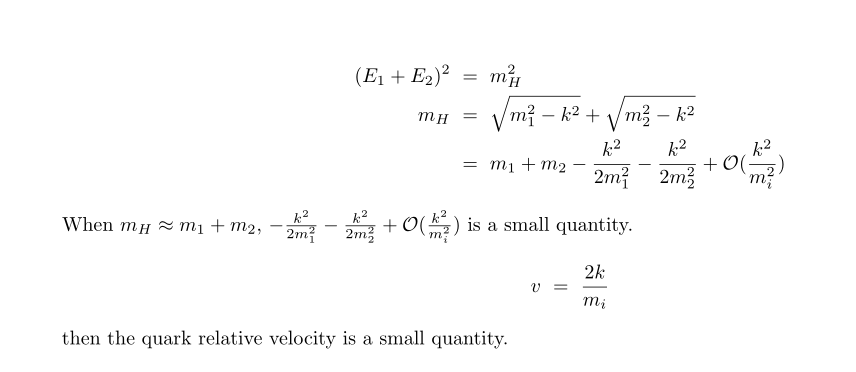 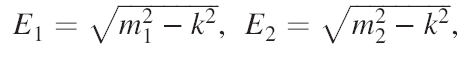 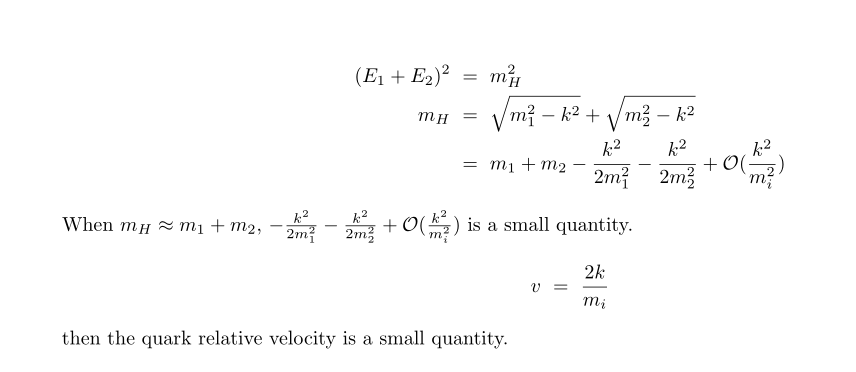 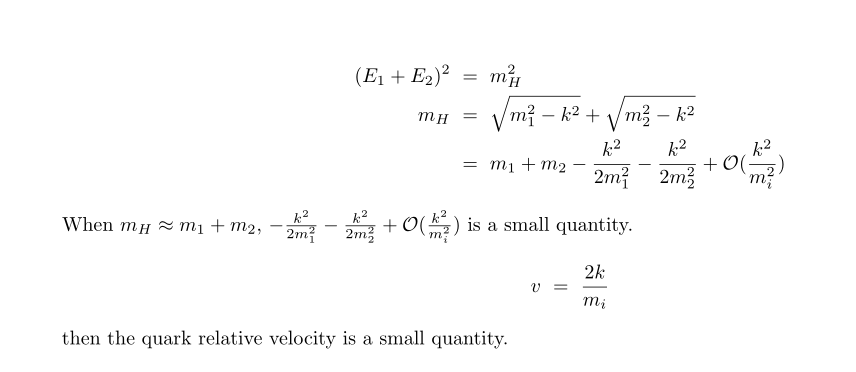 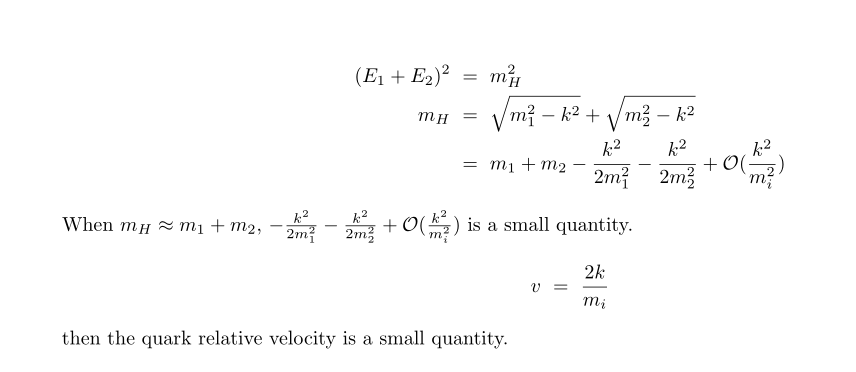 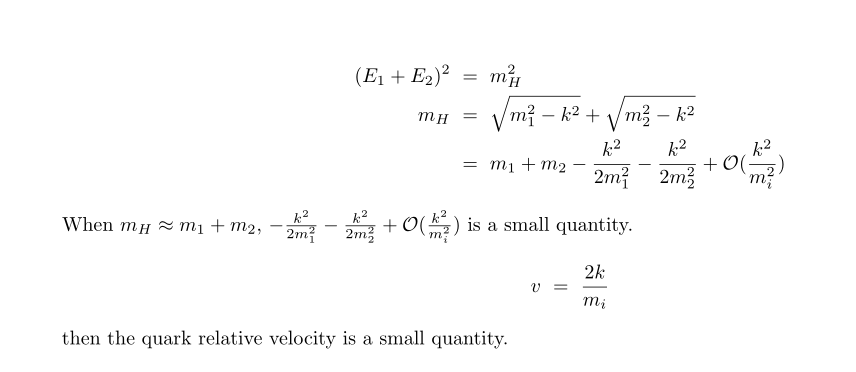 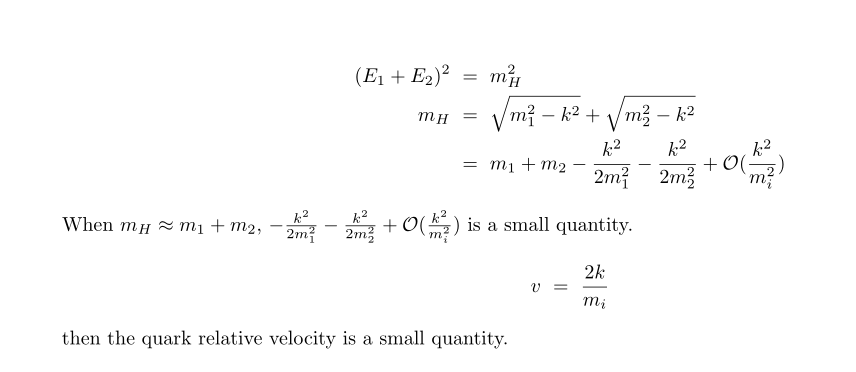 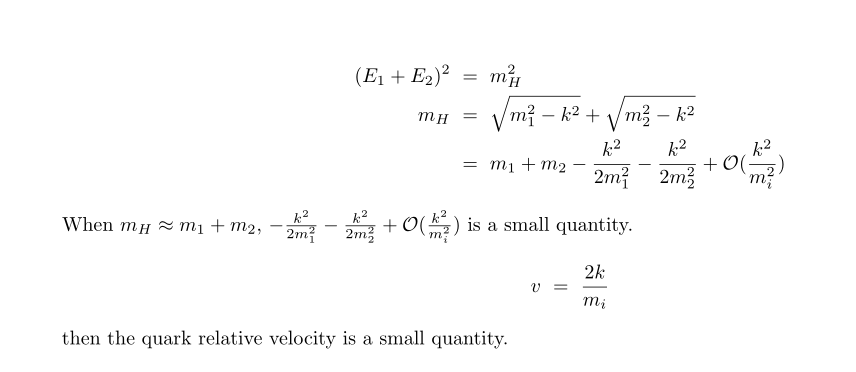 Part 1:Introduction
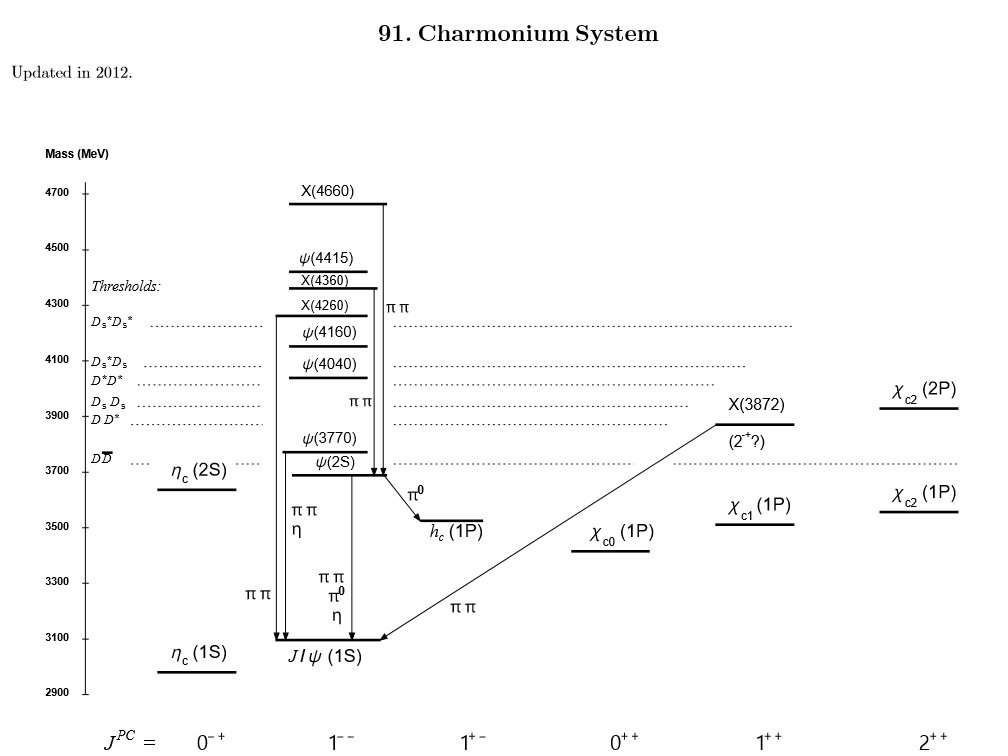 PDG2018
Part 1:Introduction
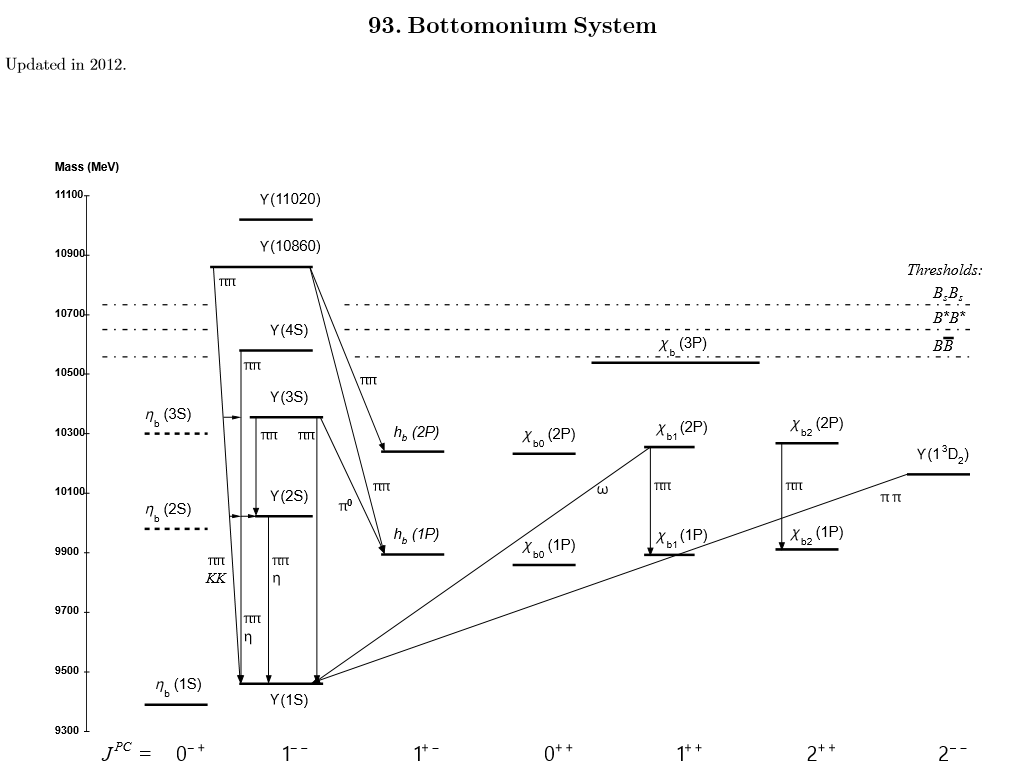 PDG2018
Part 1:Introduction
PDG2018
双轻子道占7.46±0.26%
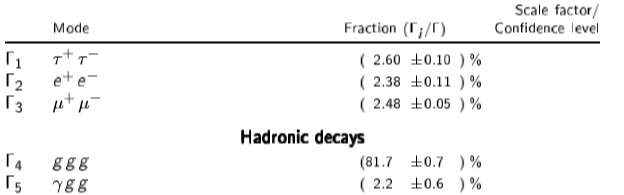 辐射衰变分支比2.2±0.6%
强衰变分支比81.7±0.7%
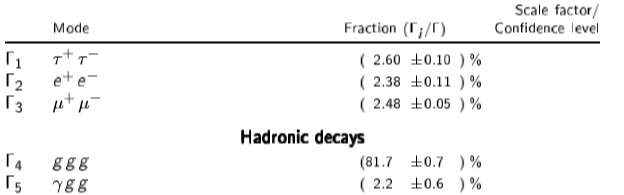 双轻子道占7.46±0.26%                           强衰变分支比81.7±0.7%                            辐射衰变分支比2.2±0.6%
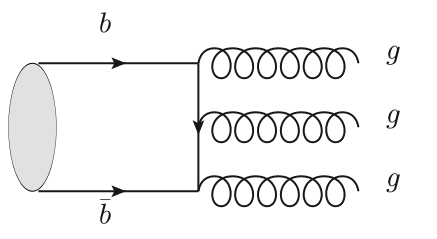 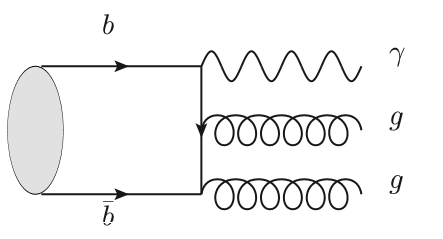 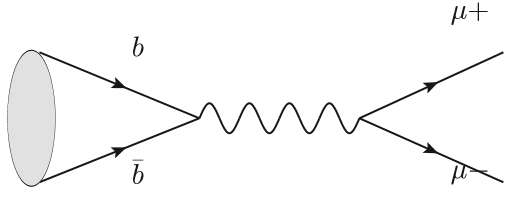 Part 1:Introduction
PDG2018
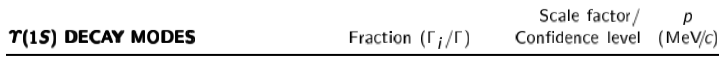 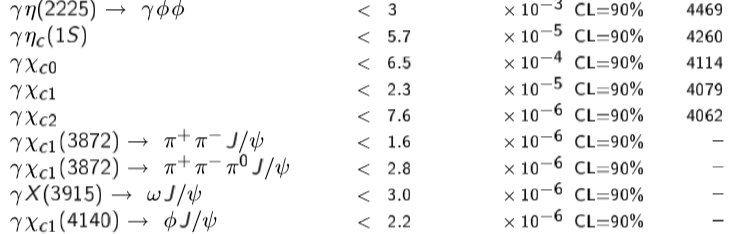 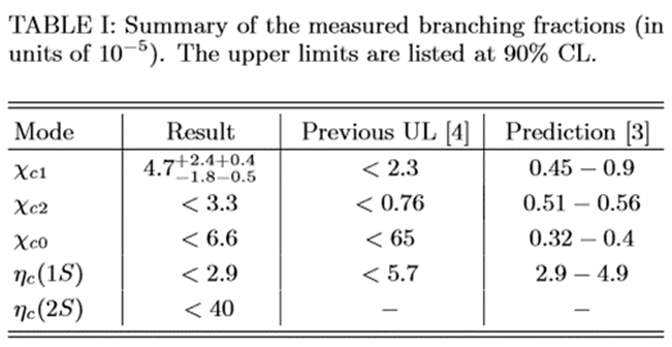 Belle Collaboration
(Phys.Rev.Lett. 124 (2020) 12,122001)
Part 1:Introduction
NRQCD effective theory is a powerful framework to calculate the production cross section and the decay rate of heavy quarkonium.
Within the framework of NRQCD, the decay width for a quarkonium state H can be expressed as a sum of terms, each of which factors into a short-distance coefficient and a long-distance matrix element:
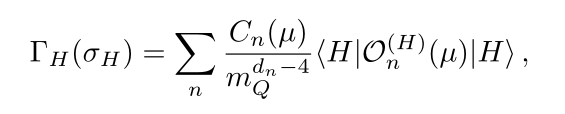 ——Phys.Rev.D 55(1997) 5853 (Geoffrey T.Bodwin et al)
Part 2:Experimental and theoretical study
In 2019 year, the Belle Collaboration measures the Upsilon decays (Phys.Rev.Lett. 124 (2020) 12,122001):  (greatly larger than theoretical predictions)
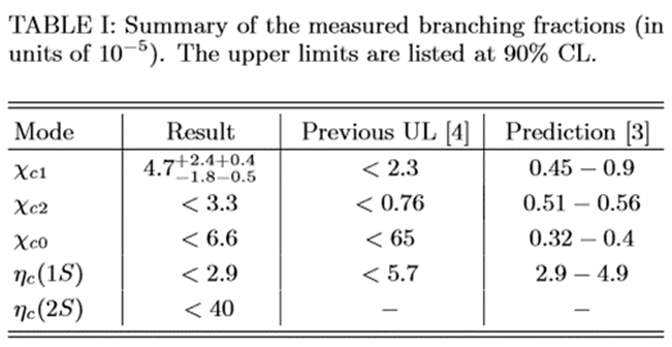 In 2007 year, Kuang-Ta Chao et al gave theoretical predictions (arxiv:hep-ph/0701009v2)：
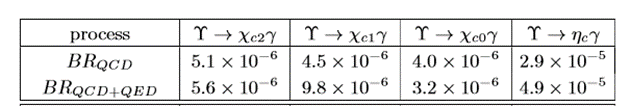 Part 3:Research method
Create the topologies
Insert fields
Apply the Feynaman rules
Paint the diagrams
Diagram
generation
Feynarts
Contract indices
Calculate traces
Reduce tensor integrals
Introduce abbreviations
Algebraic
simplification
FeynCalc
Fiesta
Implementation of the loop integrals
Numerical evaluation
Part 3:Research method
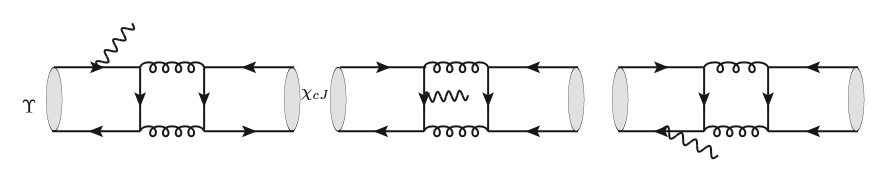 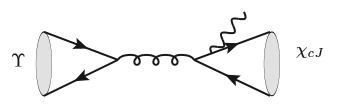 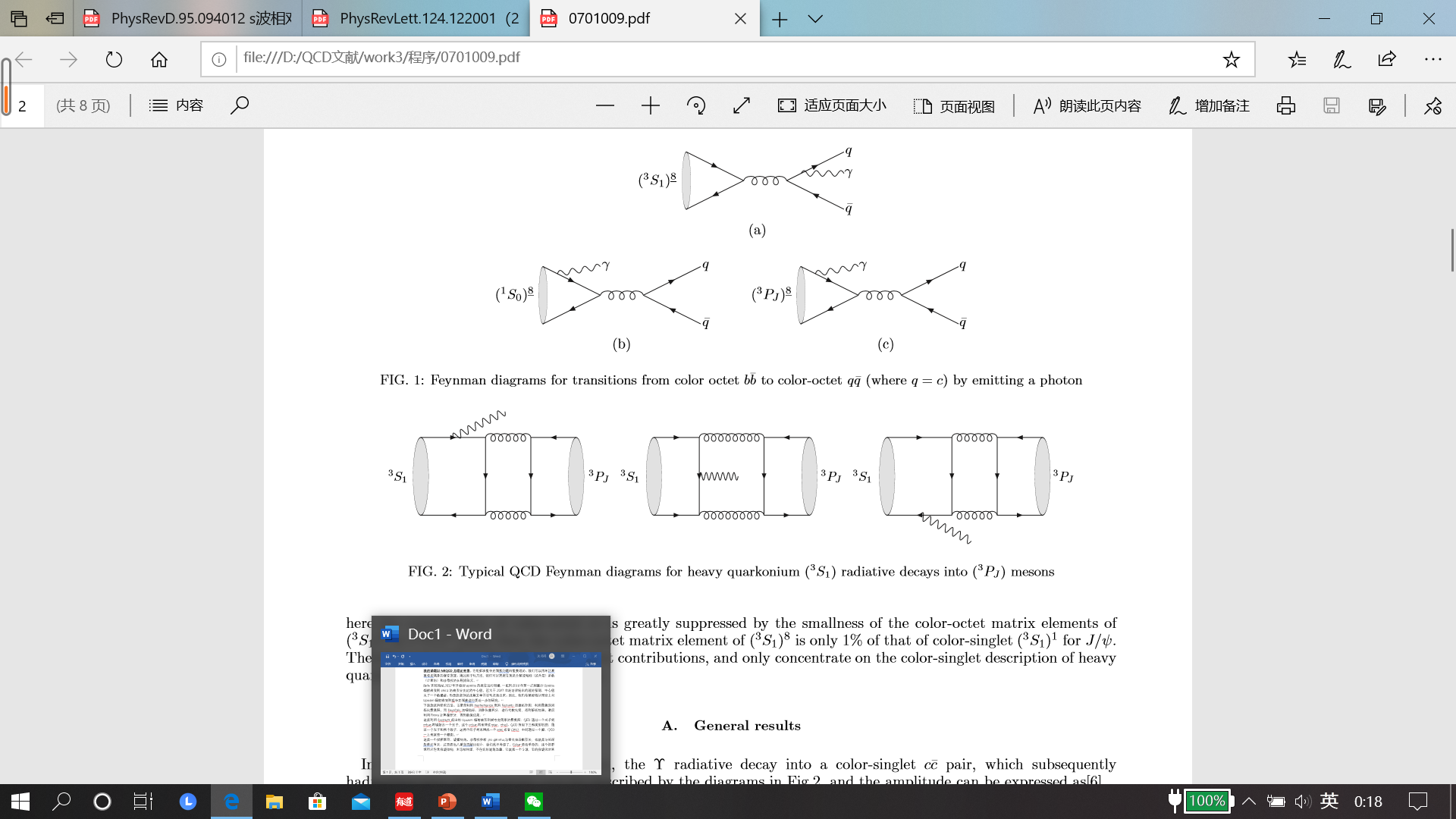 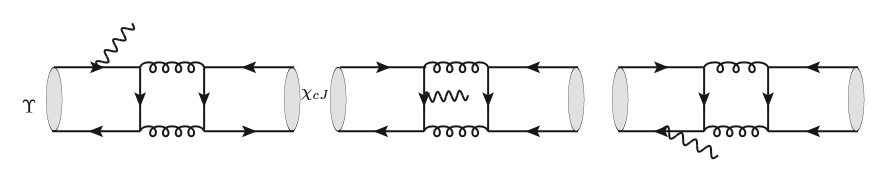 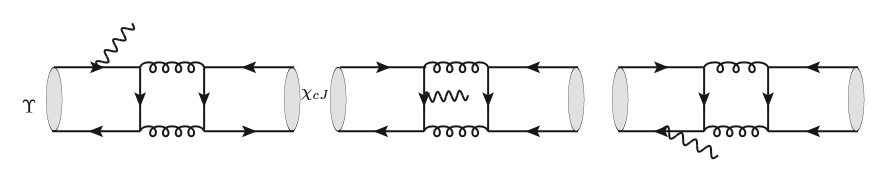 Part 3:Research method
S wave
Regardless of the relative velocity:
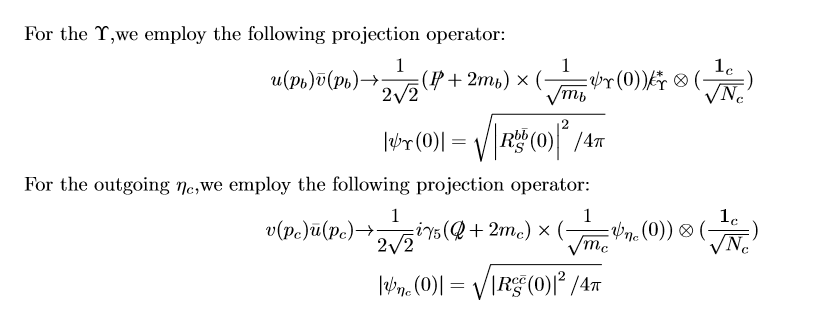 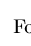 Part 3:Research method
Considering relative velocity,the corresponding projection operators are:
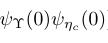 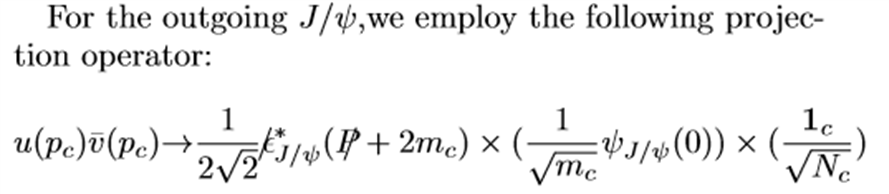 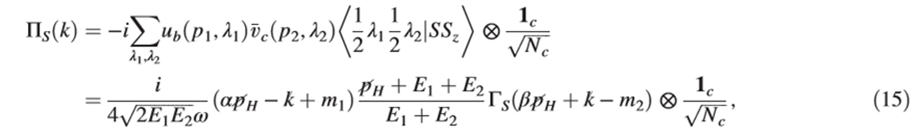 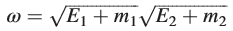 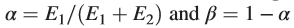 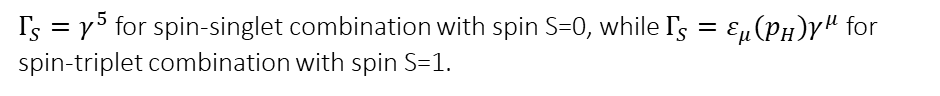 Nuclear Physics B 931 (2018) 359-382 (Ruilin Zhu)
Part 3:Research method
relativistic correction:
The relativistic corrections to the form factors shall be separated into two parts, since there are two bound states, i.e. a charmonium and a bottomonium which are composed of heavy quark and heavy antiquark.
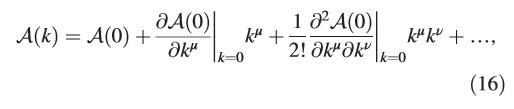 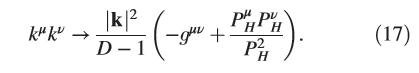 Physical Review D.95.094012(2017) (Ruilin Zhu et al)
Part 3:Research method
P wave
The corresponding projection operators are:
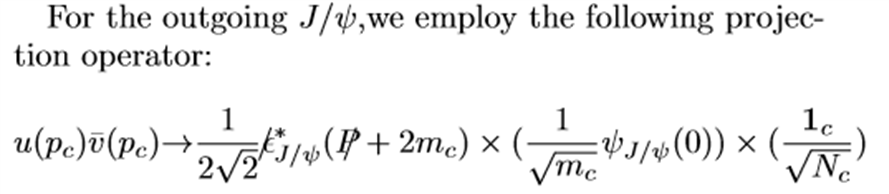 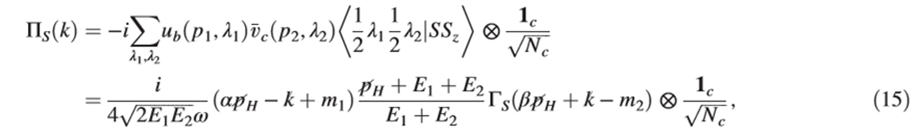 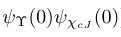 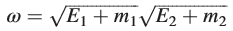 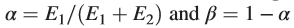 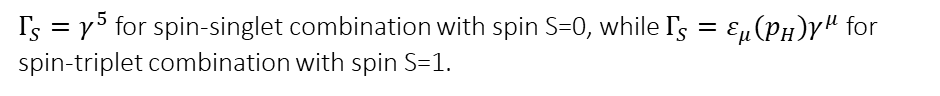 Nuclear Physics B 931 (2018) 359-382 (Ruilin Zhu)
Part 3:Research method
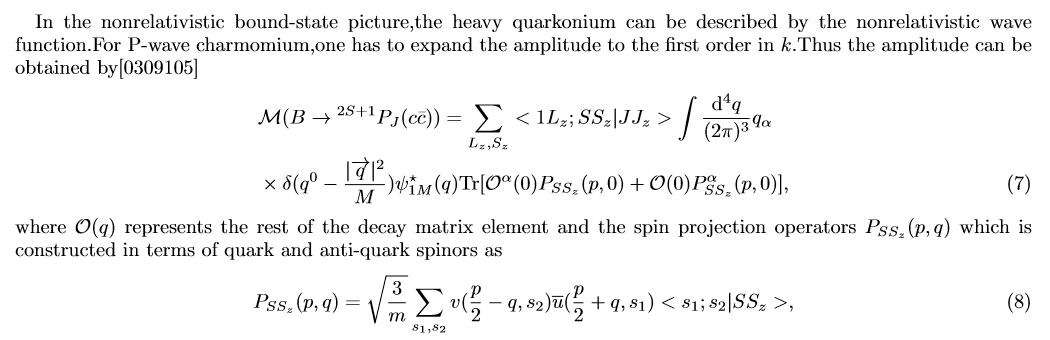 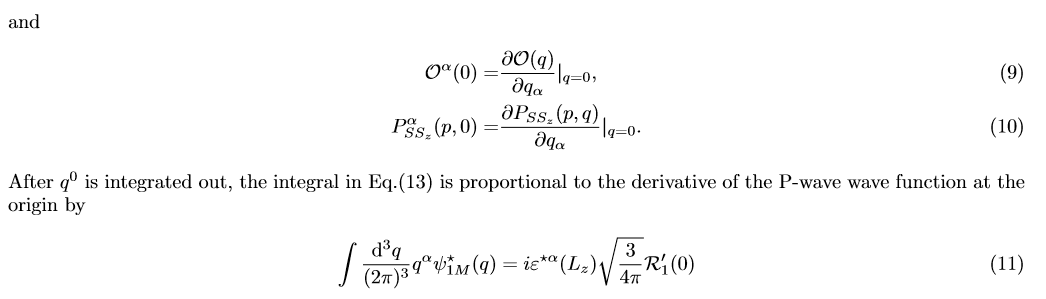 Part 3:Research method
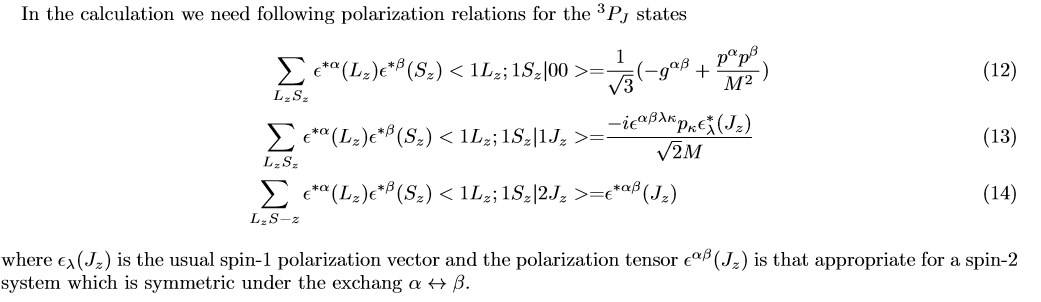 Physical Review D.69(2004) 054009 (Zhong-Zhi Song et al)
Part 3: Research method
Selection of input parameters: heavy quark mass and heavy quark relativistic velocity
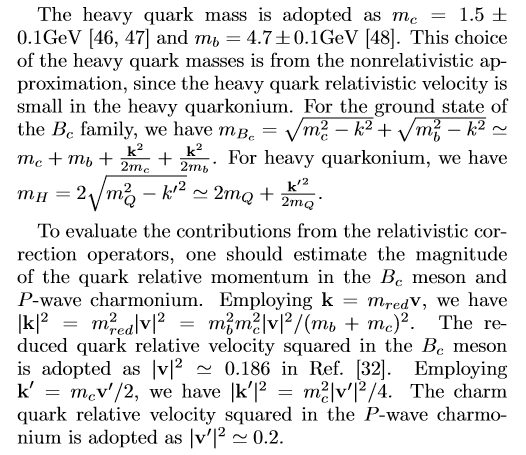 Part 4:Results
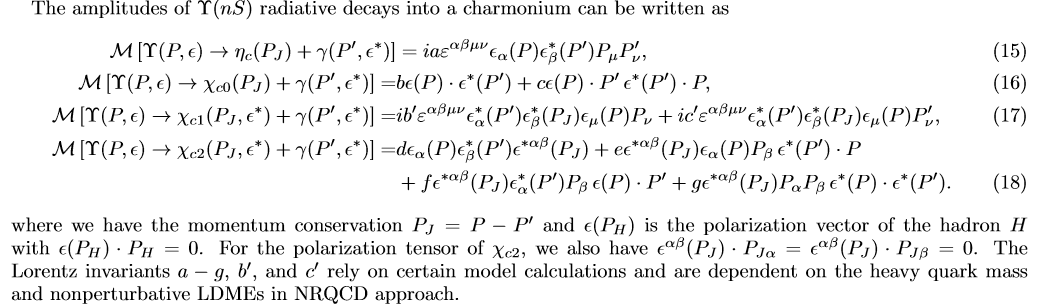 Part 4: Results
Tree diagram
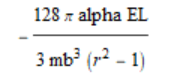 a=
r=mc/mb
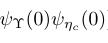 ）
（
the relativistic corrections :
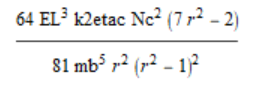 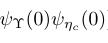 ）
（
aQED2c=
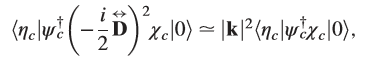 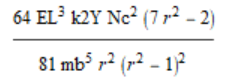 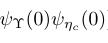 ）
aQED2b=
（
Part 4: Results
Loop diagram
a=
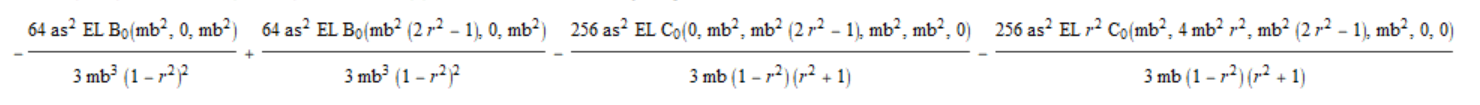 （
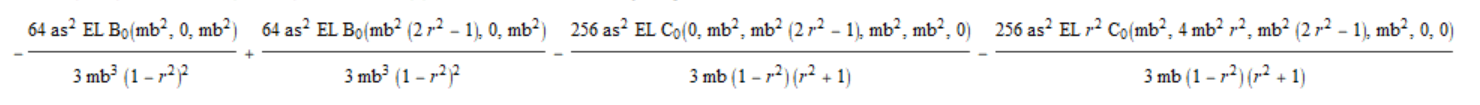 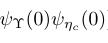 ）
the relativistic corrections :
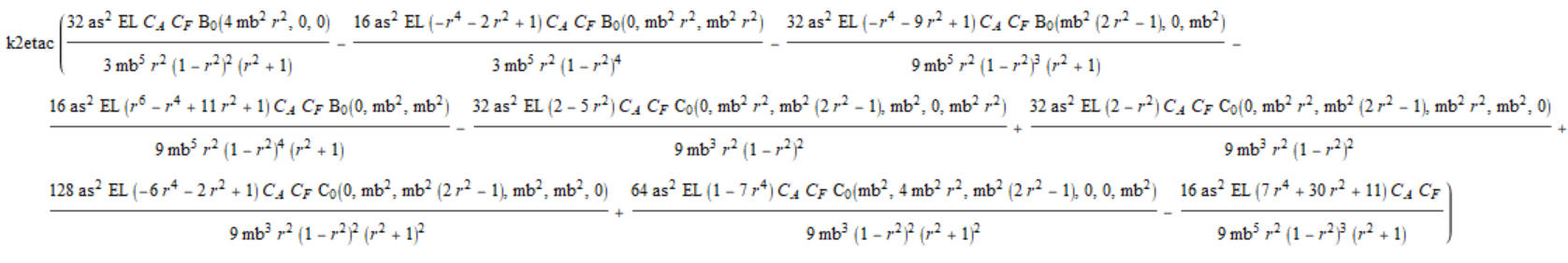 aQCD2c=
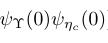 Part 4: Results
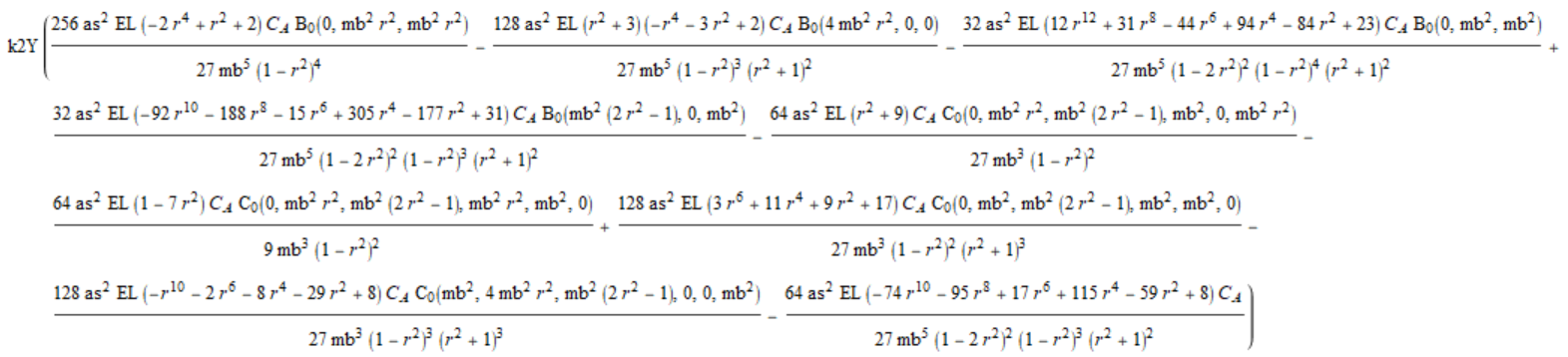 aQCD2b=
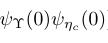 Part 4: Results
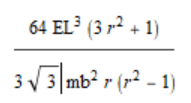 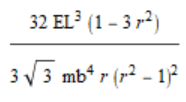 Tree diagram
b=
）
c=
（
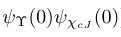 （
）
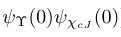 Loop diagram
b=
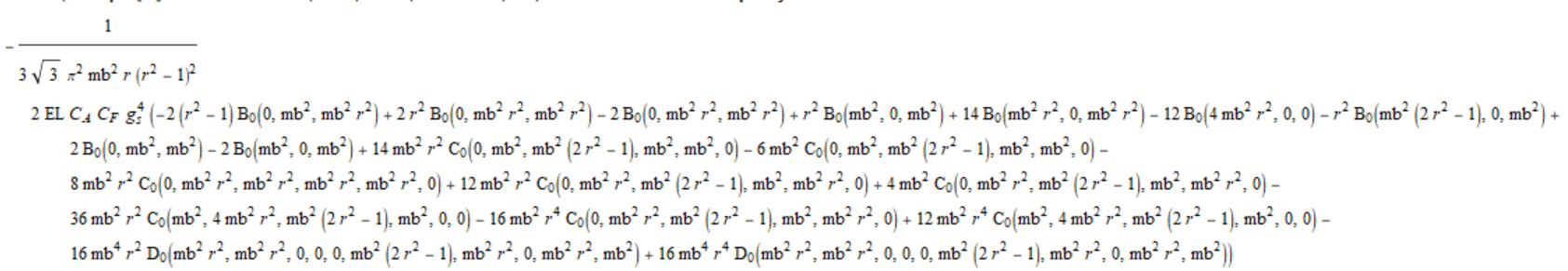 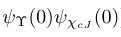 Part 4: Results
c=
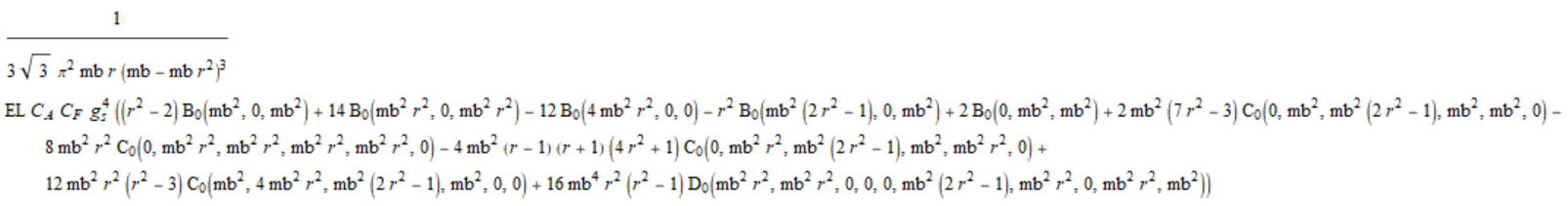 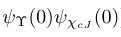 Part 4: Results
The Belle Collaboration (Phys.Rev.Lett. 124 (2020) 12,122001)
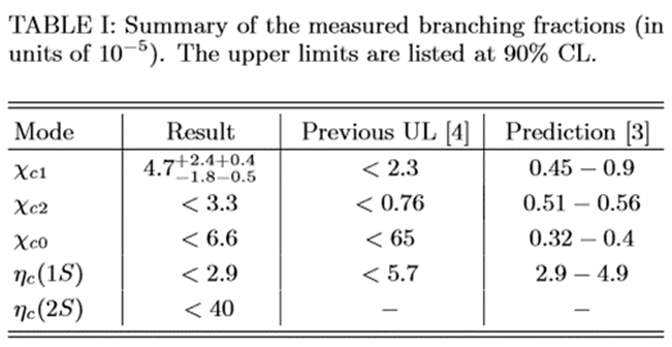 Numberical result:
mb=4.67,mc=1.44
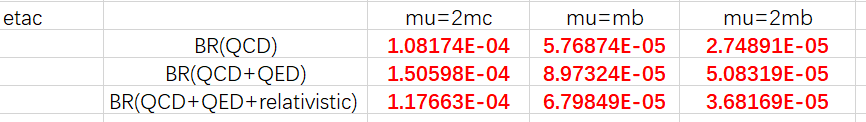 Part 4:Results
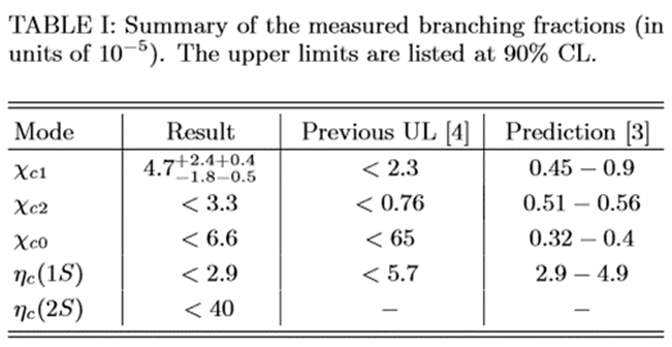 mb=4.67,mc=1.56
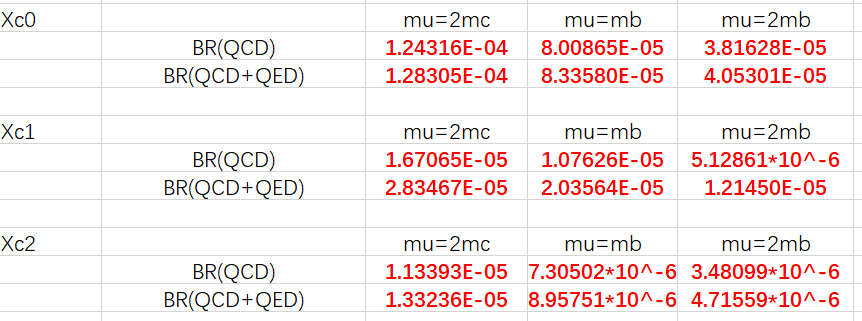 The Belle Collaboration (Phys.Rev.Lett. 124 (2020) 12,122001)
Part 5: Summary
When the energy scale is mb,the results consistent with the experiment
More precise calculation and model-independent determination are needed to understand the  anomalies
Thanks